Galaxies…
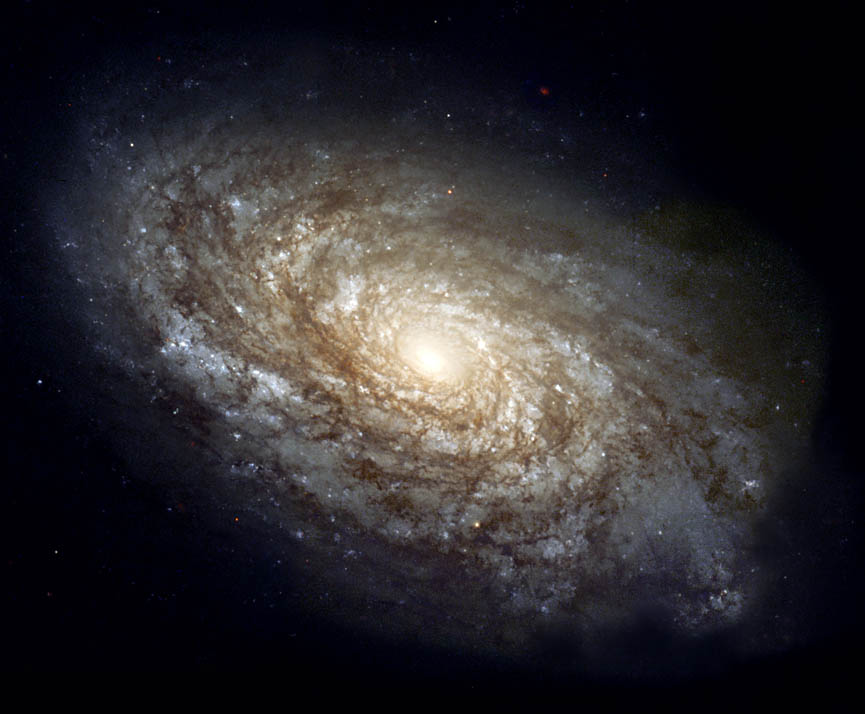 Galaxies…
Group of stars, dust, and gas held together by gravity
We live in the Milky Way Galaxy
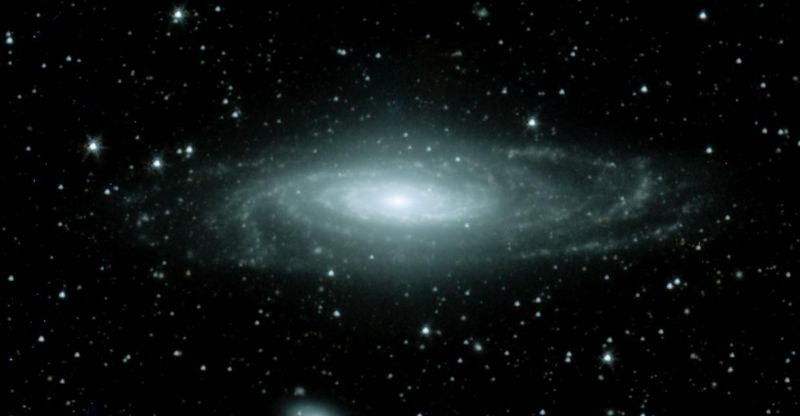 Galaxies can be found in large groups called clusters
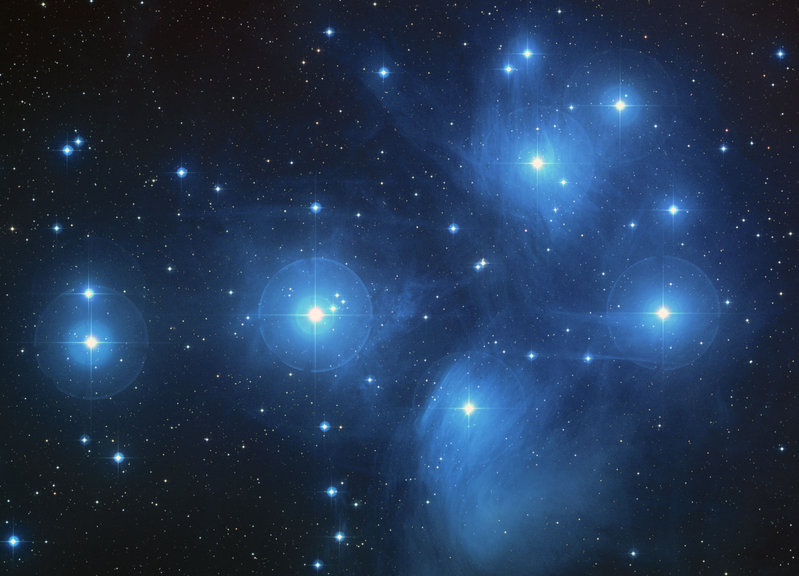 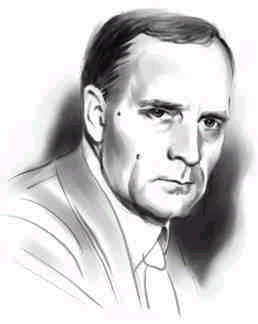 Edwin Hubble
1889-1953
Dr. Edwin Hubble
Made some of the most important discoveries in astronomy

Evidence to support Big Bang
Classification system for galaxies
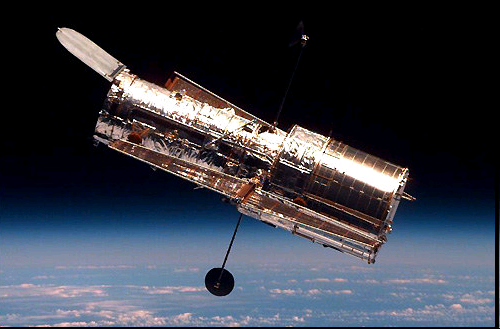 Hubble Telescope
(honoring Edwin Hubble!)
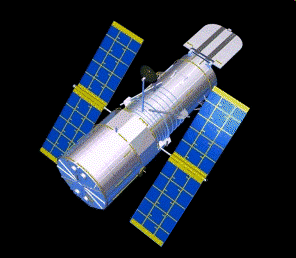 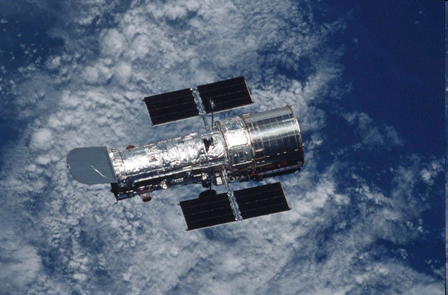 Galaxies are classified, in part, by their shapes.
Spiral Galaxies
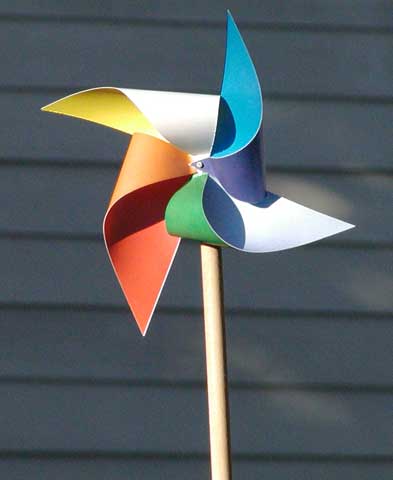 Looks like a pinwheel
Middle-aged galaxies
Milky Way is a
   spiral galaxy
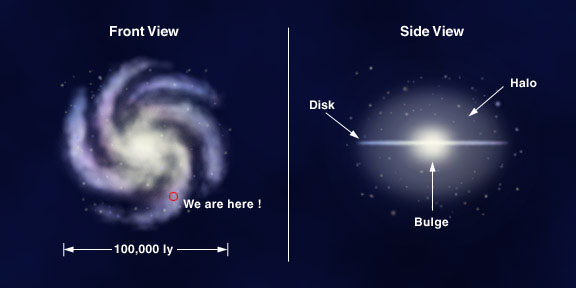 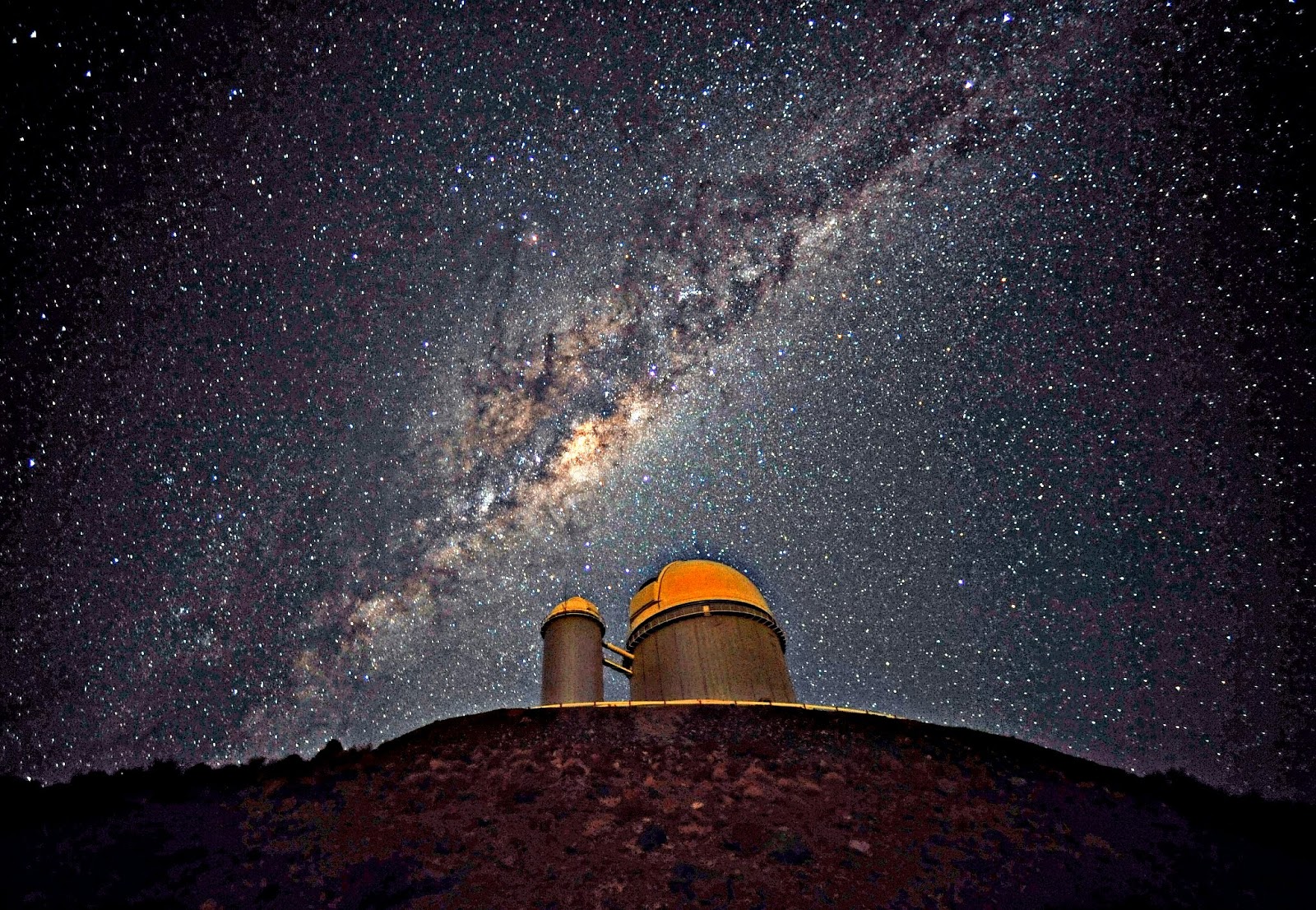 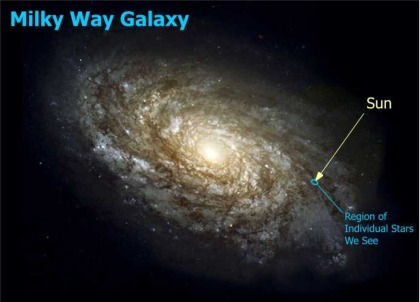 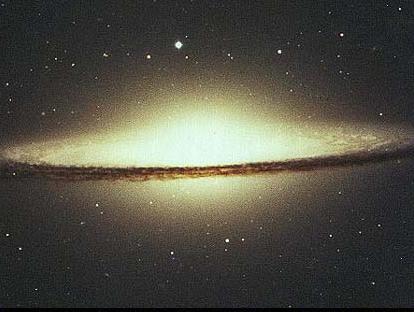 Sombrero Galaxy: Spiral
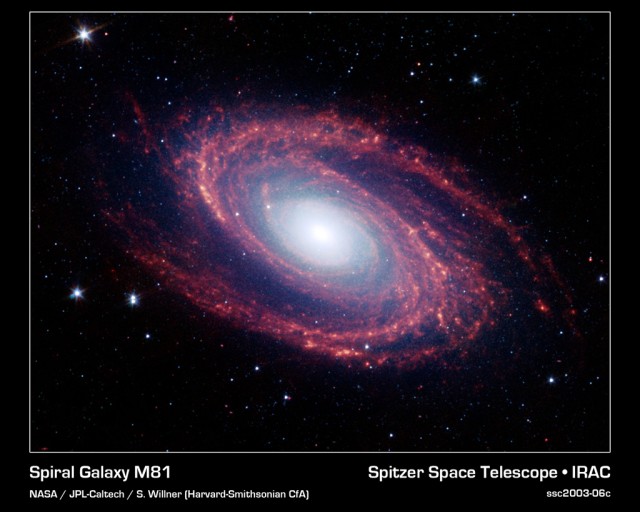 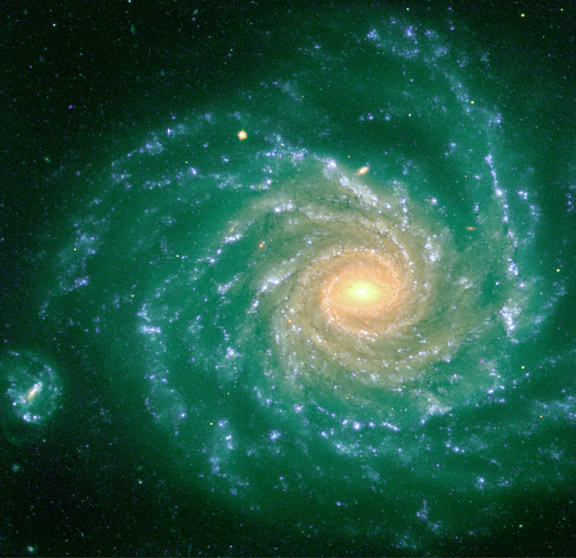 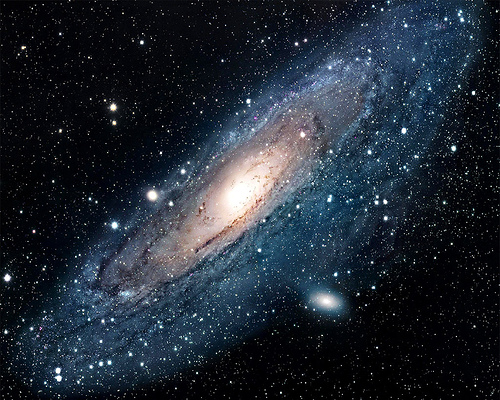 2.2 million light-years away in the constellation Andromeda. It is the nearest spiral galaxy to our own, the Milky Way, and is visible as a faint smudge on a moonless night to the naked eye.
The Andromeda Galaxy, M31
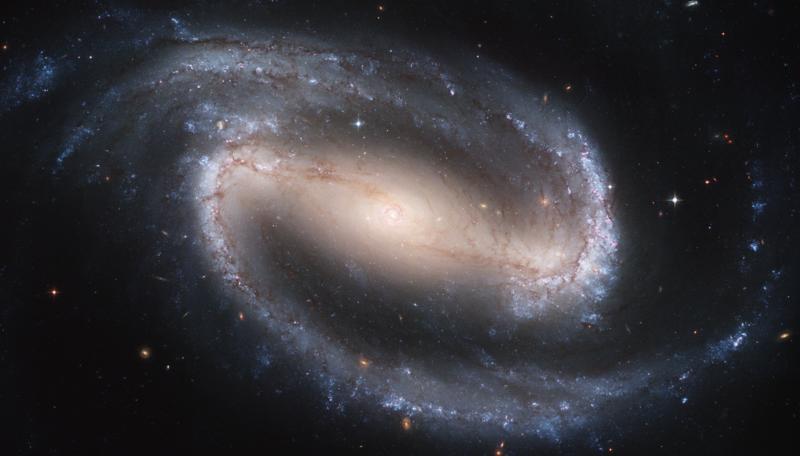 SPIRAL GALAXIES!
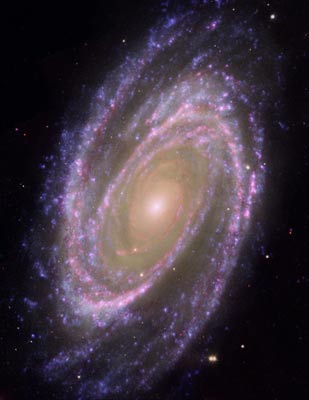 Elliptical Galaxy
Looks like a flattened ball
Has lots of stars 
Little dust and gas
Most common galaxy type
Oldest galaxies (these 
contain the oldest stars)
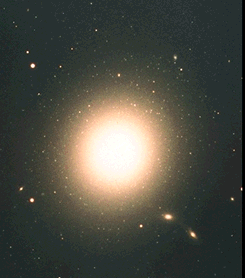 Irregular Galaxy
Rarest
Anything that is not elliptical or spiral falls into the category
Newest galaxies 
(these contain the 
youngest stars)
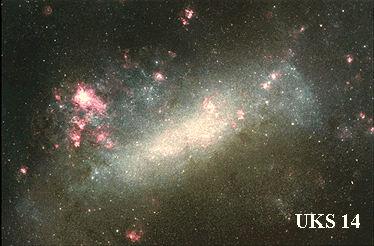 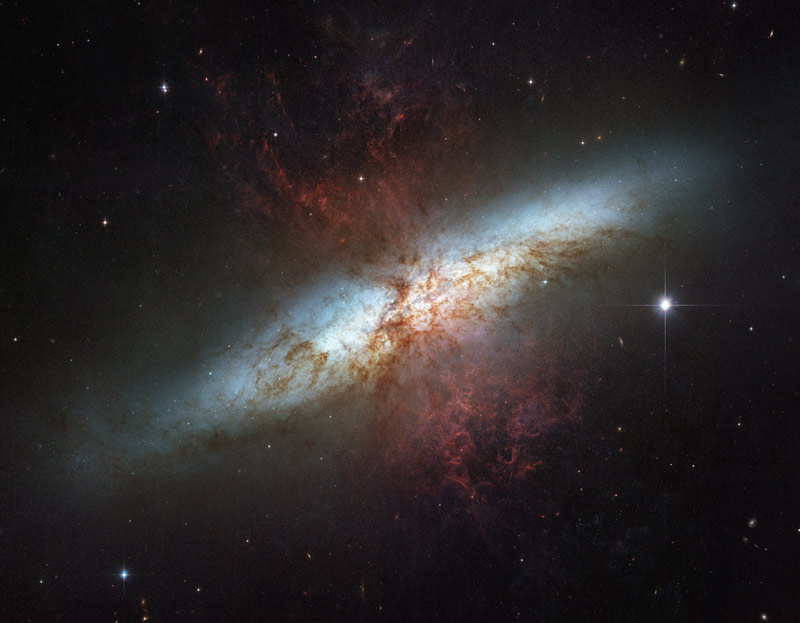 Irregular Galaxies
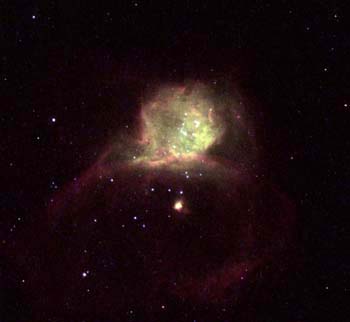 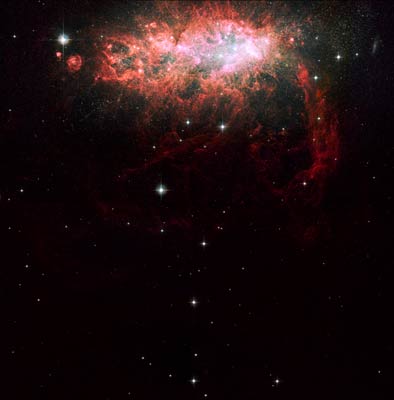